Alapszövetek (összefoglaló)
Dr L. Kiss Anna
Anatómiai, Szövet és Fejlődéstani Intézet
Semmelweis Egyetm
Budapest
2019
Alapszövetek
Szövet: sejt csoportok, azonos
			funkció, 
			morfológia 
			eredet (ektorerma, endoderma vagy mesoderma)
Alapszövetek: 
	hámszövet
	kötő-és támasztó szövet
	izomszövet
	idegszövet
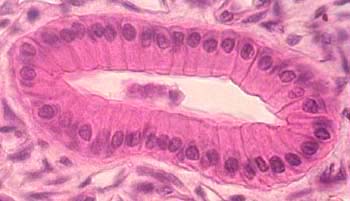 Hámszövet
sokszög alakú, szorosan kapcsolódó sejtek 
 kevés intercelluláris állomány - sejtkapcsoló struktúrák
				   - membrana basalis
funkció: izoláció, védelem DE transport: felszini hám
            kétirányú transzport: szekréció (mirigyhám)
	      felszívás (felszívó hám)
	      érzékhám
Fedőhámok
Polarizált sejtek
apical
lateral
basal
Apikális felszín
glykocalyx
microvillusok (kefeszegély)
stereocilium
cilia, flagellum

Funkción: 
védelem (mechanikai, biologiai)
diffúziós barrier
absorpció, 
mozgás
szekréció (exocytosis)
transcytosis
Microfilamentumok
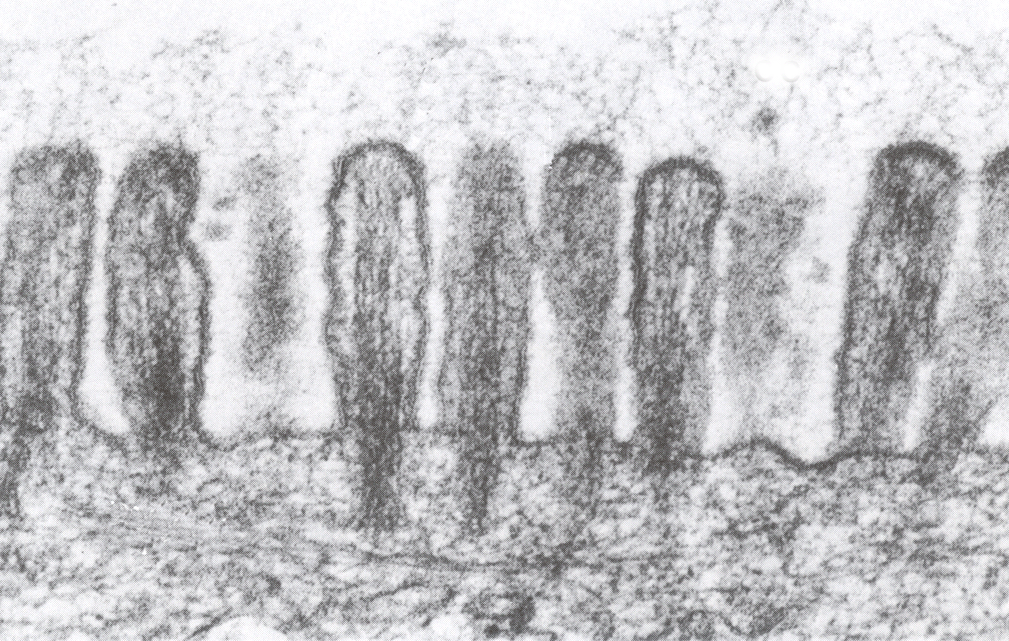 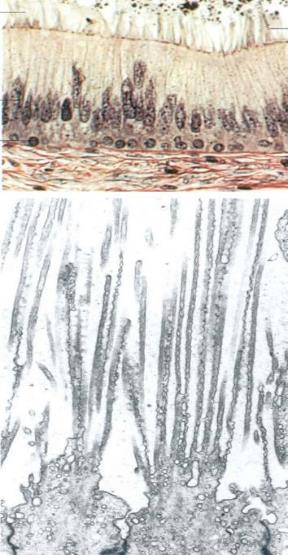 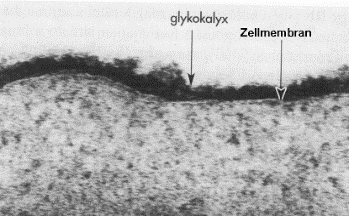 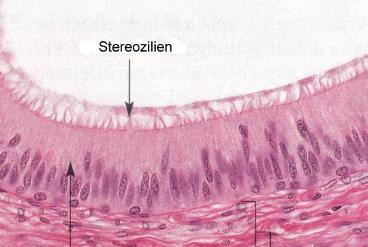 stereociliumok
Funkció
 cell-cell felismerés
 (MHC, vércsoportok)
 enzim-funkció (vékonybélben: enterocytes)
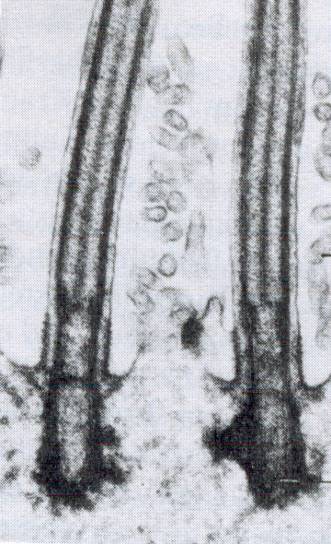 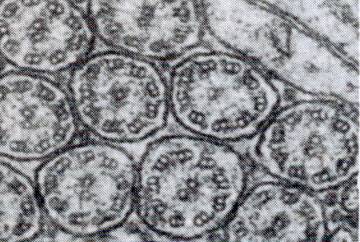 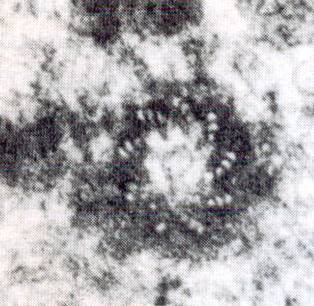 Cilia (9x2 +2)   és   bazális test (9x3)
Lateralis felszín: sejtkapcsoló struktúrák
Mechanikai:
macula adherens (desmosoma)
zonula adherens 
hemidesmosoma 

Diffúziós barrierek
zonula occludens (tight junction)

Communikációs kapcsolatok 
nexus (gap junction)
Tartós kapcsolat a sejtek között ill a sejtek és az ECM között 	Szerkezet: adhesion molecules,	                  adaptor proteins,	                  cytoskeleton
Sejt adhesion molekulák
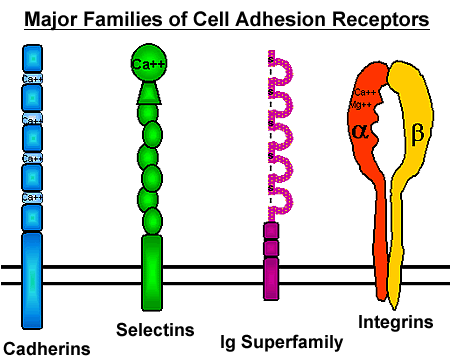 Ca2+-dependent:

	cadherins
	selectins
	integrins


Ca2+-independent:

	IgG-like- CAMs (immunoglobulin superfamily)
Bazális felszín
Bazális  membrán (light microscope)
Lamina basalis:
	Type IV-collagen + adhéziós molekulák
 	Glycoproteinek (laminin, fibronectin) + proteoglycanok
Lamina rara externa (lamina lucida)
Lamina densa
Lamina rara interna
Lamina fibroreticularis:
	Type III-collagen
Bazális csikolat
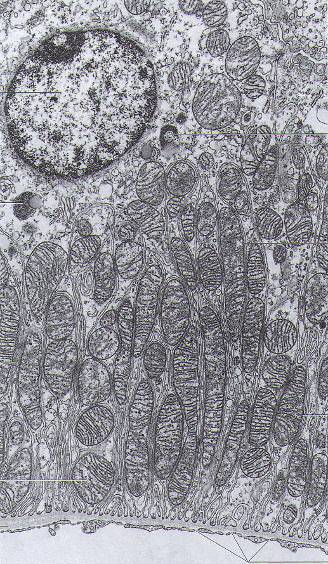 membrane invagináció+mitochondria
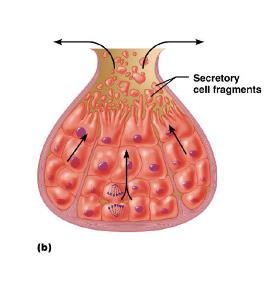 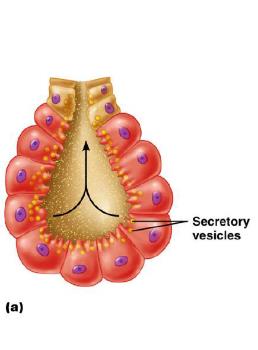 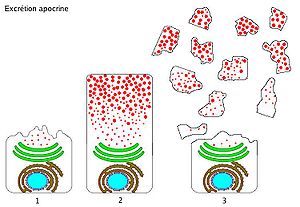 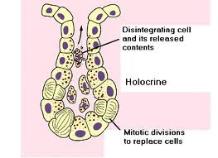 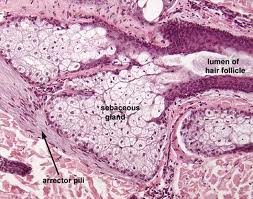 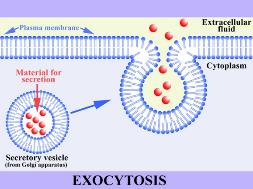 Exocrine mirigyek
a.) serosus: protein
Erős bazofilia
b.) mucinózus mirigy: szénhidrát
fejlett Golgi apparatus
fejlett rER
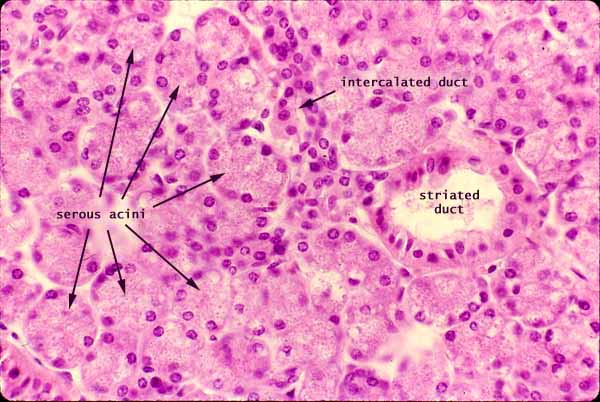 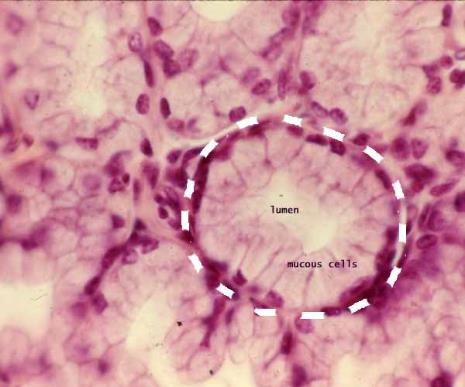 Exocrin mirigyek
Gianuzzi félhold
c.) kevert
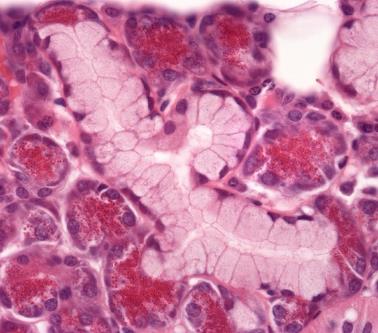 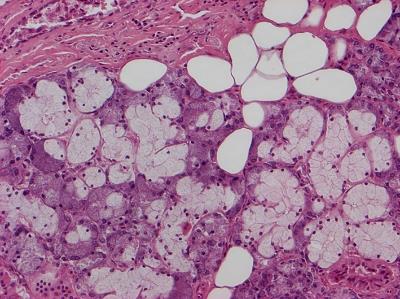 Myoepithelialis sejtek
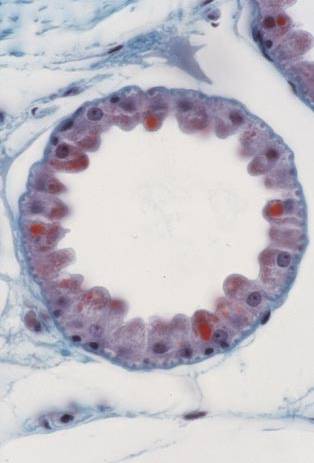 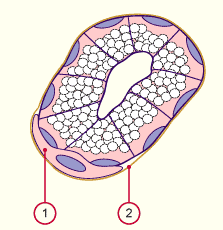 Myoepithel cell
Basement membrane
Myoepithel cell
Ductus salivaris
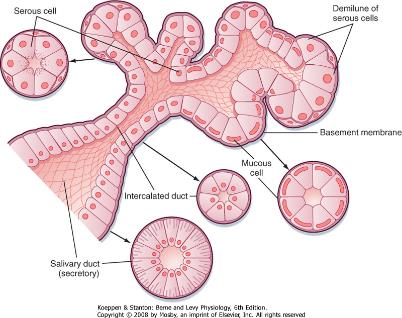 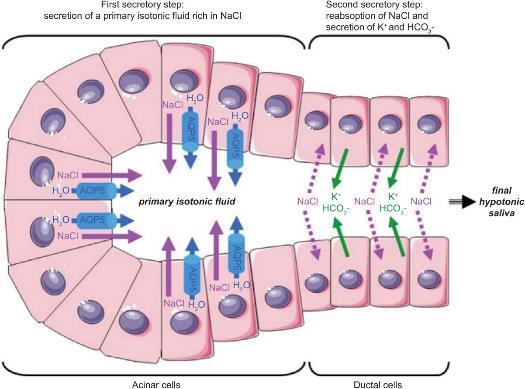 Kötőszövet
Sejtek			Extracellularis matrix
rostok
fix
mobil
alapállomány
adhéziós
glycoproteinek
fibrocyte
reticulum sejt
adipocyte
melanocyte
mesoblast
proteoglycanok
glycosaminoglycanok
macrophag
hízósejt
plasma cell
granulocyta
(neutrophil, 
eosinophil)
kollagen
elasticus
reticularis
fibrillin
hyaluronic acid
chondroitin sulphate
heaparan sulphate
keratan sulphate
dermatan sulphate
fibronektin
laminin
tenascin
enactin
trombospondin
Kötőszöveto rostok
kollagen rostok:

 elasztikus rostok: 

 retikuláris rostok

 fibrillin
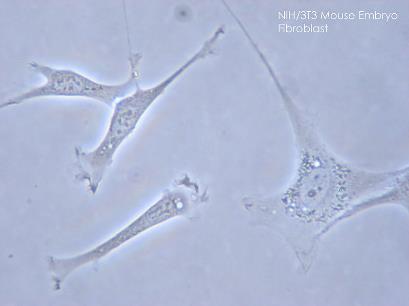 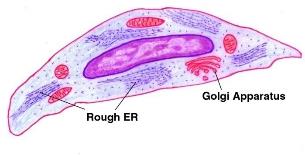 Proteoglycan
GAG oldalláncok
HA-kötő régió
Core protein
hyaluronsav
link protein
CSAK EM!!!
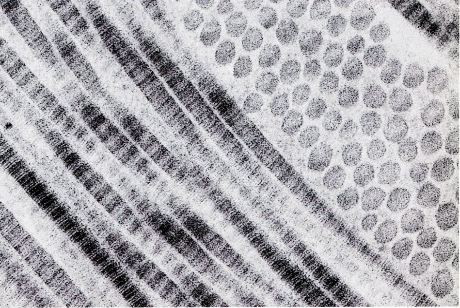 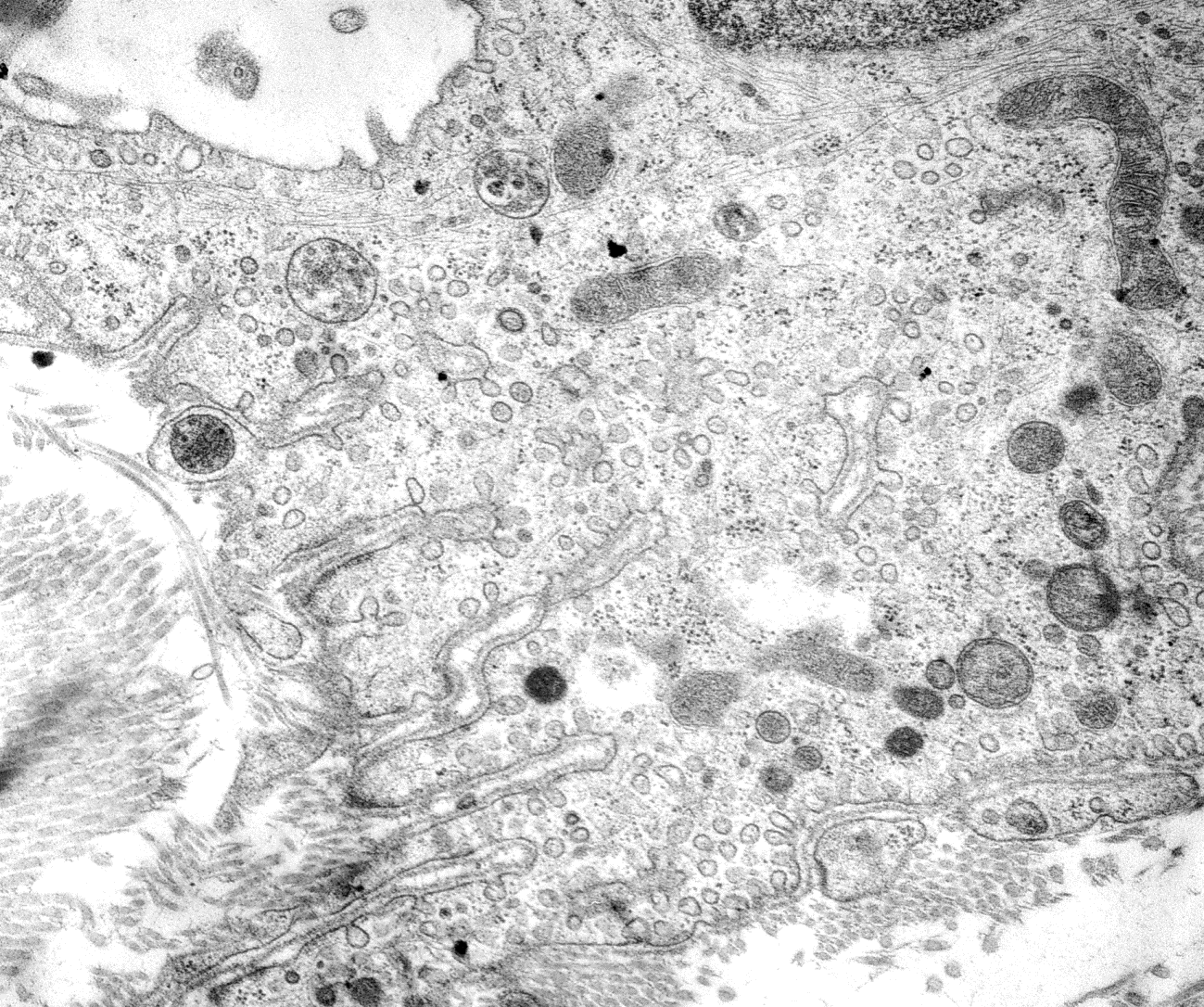 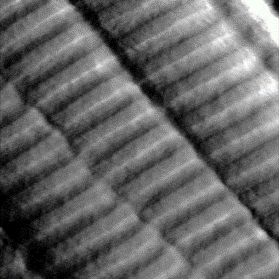 Retikuláris rostok
rendkívül vékonyak: d:0.5-2µm
 kiterjedt hálózatot képeznek bizonyos szervekben (l. nyirokcsomó)
 nagy mennyiségű glycoprotein kapcsolódik a rostokhoz
 collagen TypeIII
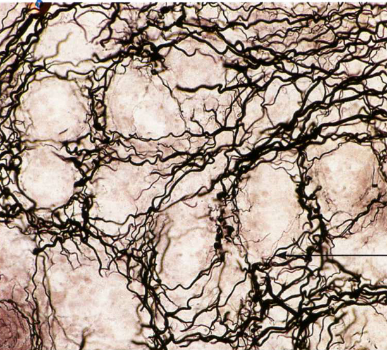 Rugalmas rostok
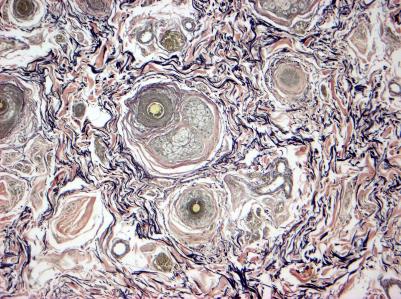 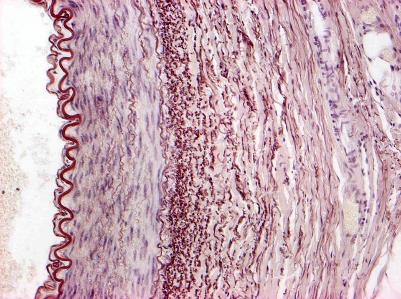 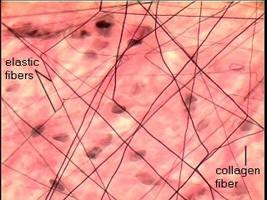 Verhoff
orcein
rezorcin-fuchsin
Porcszövet
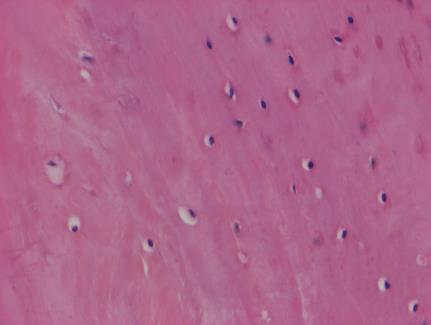 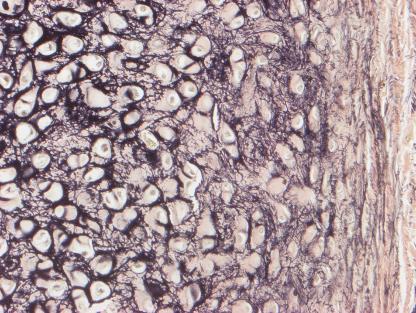 Csontszövet
Sejtek: osteoblastok, osteocyták, osteoclastok


Extracelluláris matrix:
				 rostok
		 alapállomány (Ca2+ sók)
kollagén rostok
osteon
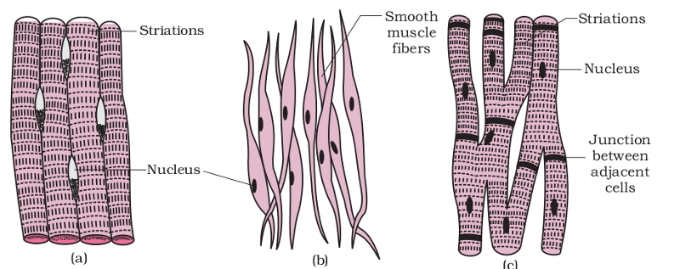 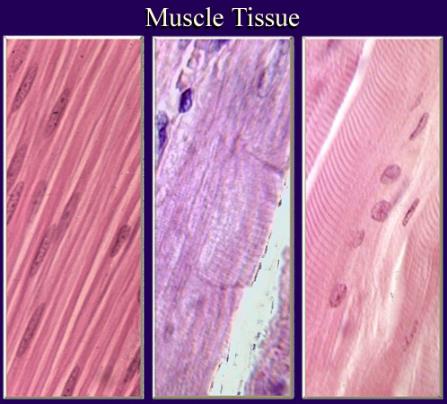 izomszövet
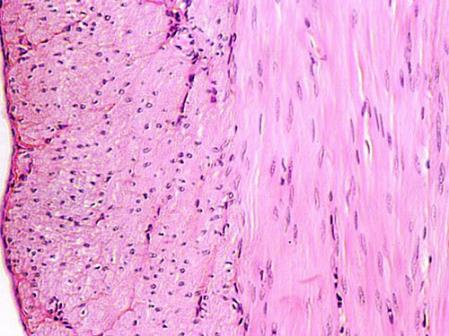 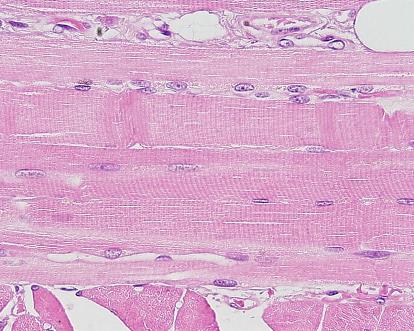 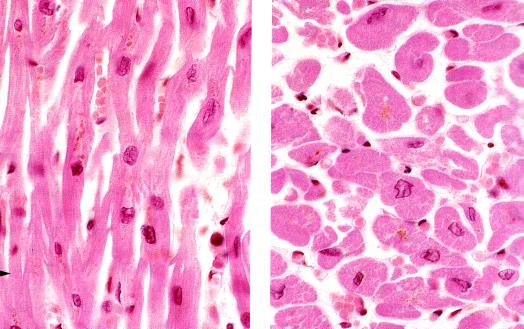 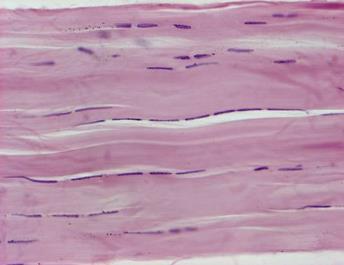 !!!!!!!
Sarcomer
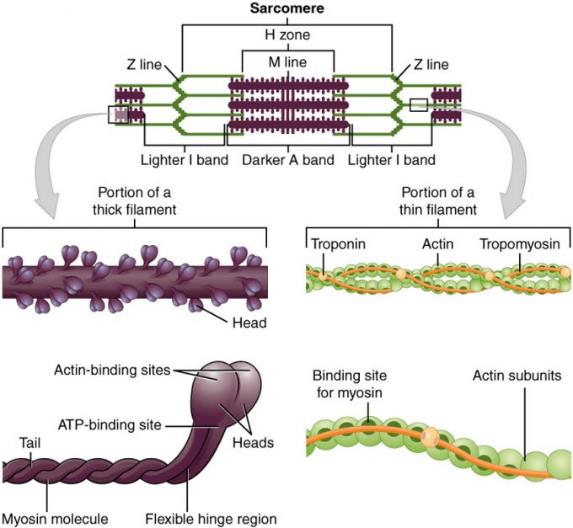 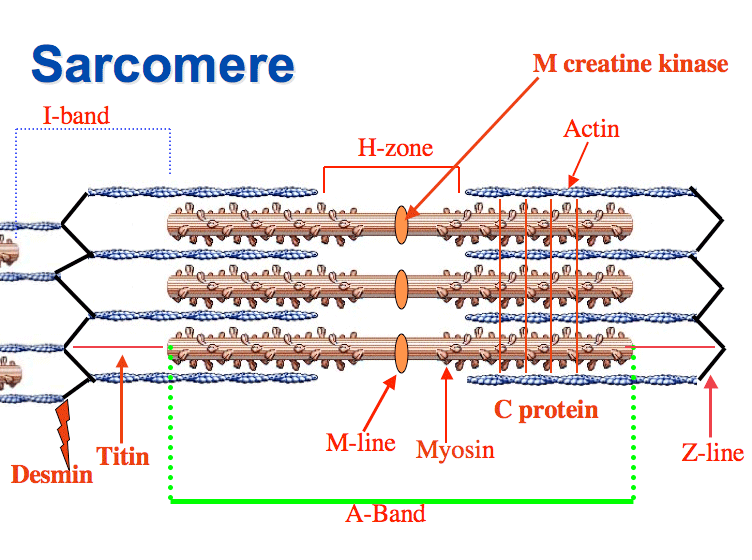 Idegszövet
Neurons:
 

unipolar



bipolar




pseudounipolar


multipolar
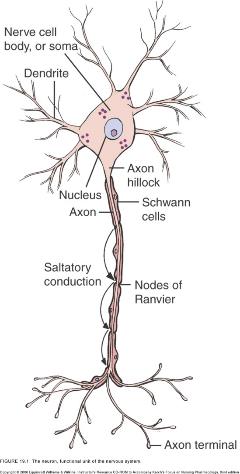 Szinapszisok
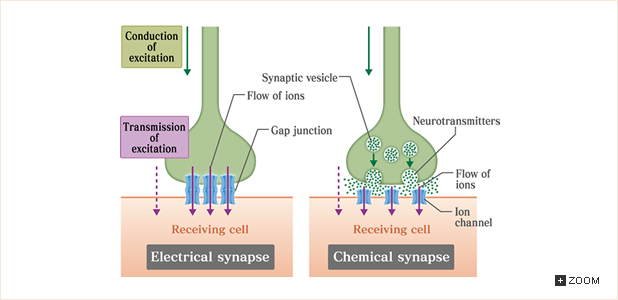 Glia sejtek
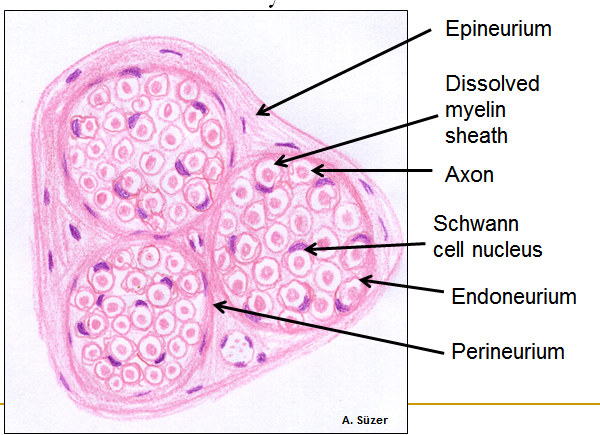 Idegszövet
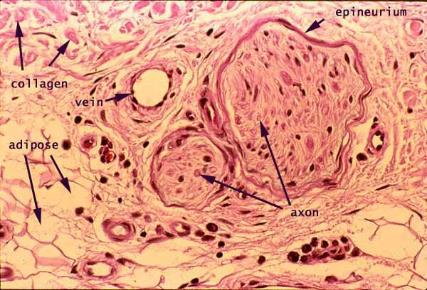 Myelin hüvely
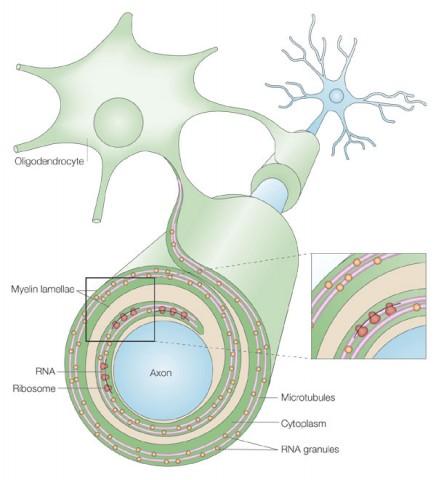 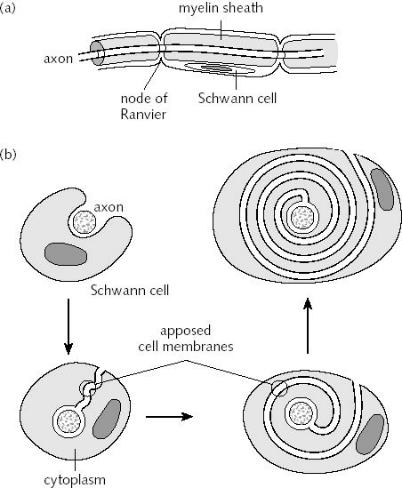 Glia sejtek: astrocyták
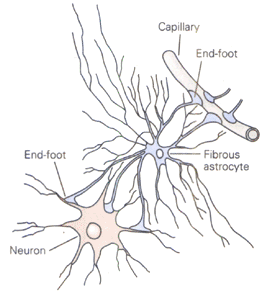 astrocytes
Az erek szöveti szerkezete
3 réteg:

t. intima: endothel+subendothelialis ksz


t. media: sima izom + elastikus rostok


t. adventitia: lazarostos kötőszövet
membrana elastica int. (arteriolákig)
membrana elastica ext.
Az erek szöveti szerkezete
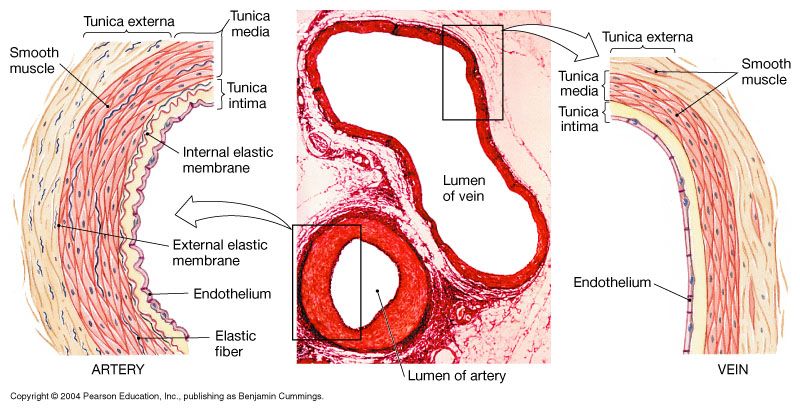 Az erek szöveti szerkezete
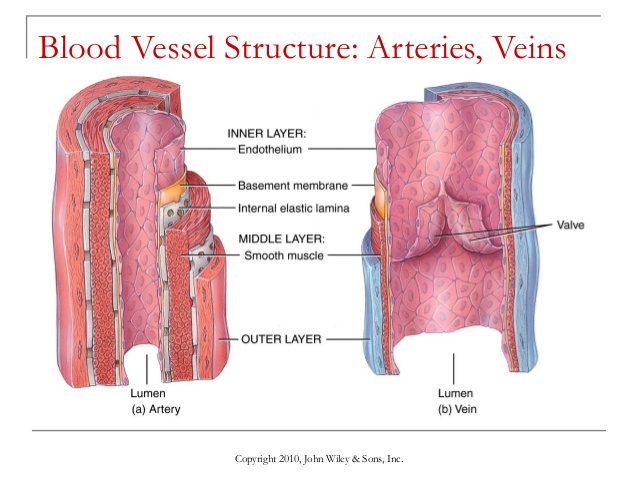 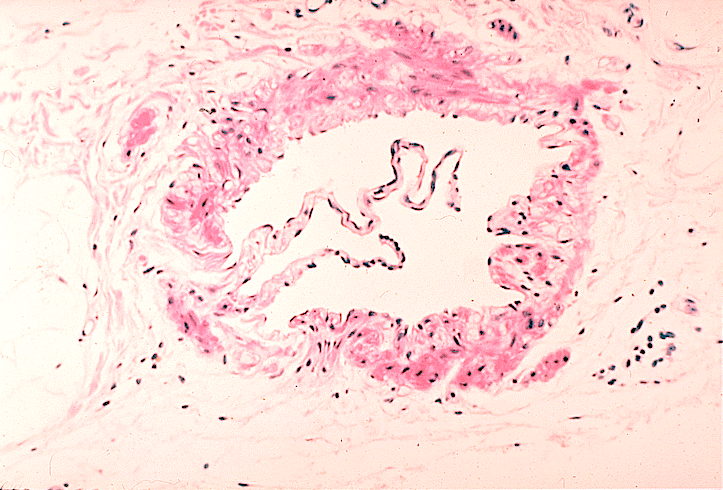 t. intima
t. media
t. adventitia
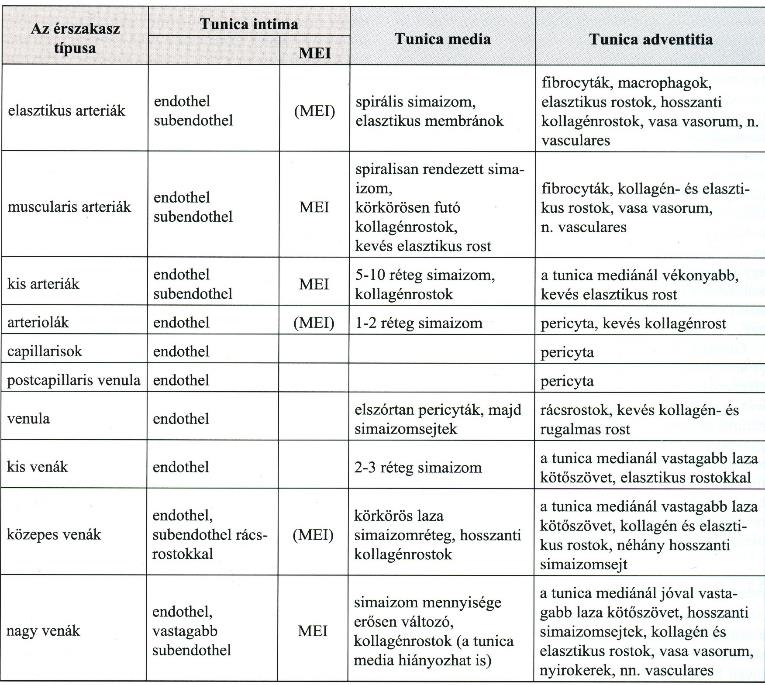 Az erek szöveti szerkezete
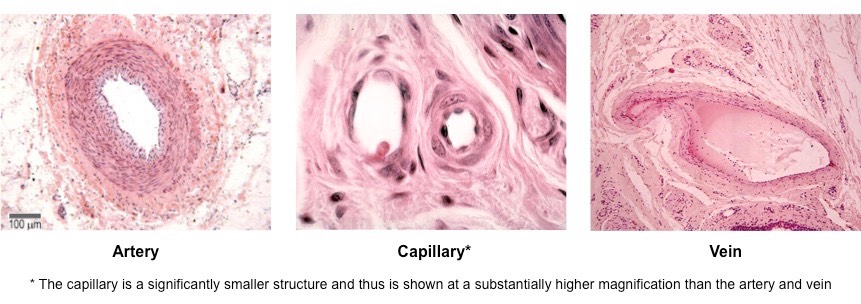 precapillaris arteriola
A kapillárisok szerkezete
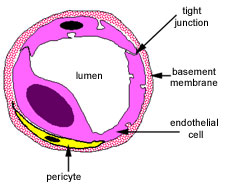 1.) Endothel: tight junction (zonula occludens)
 caveolák


	2.) Lamina (membrana) basalis)40-60nm
	             rácsrost hálózat (szilárdság, támasztás)



	3.) Pericyták: membrana basális-ba ágyazottan
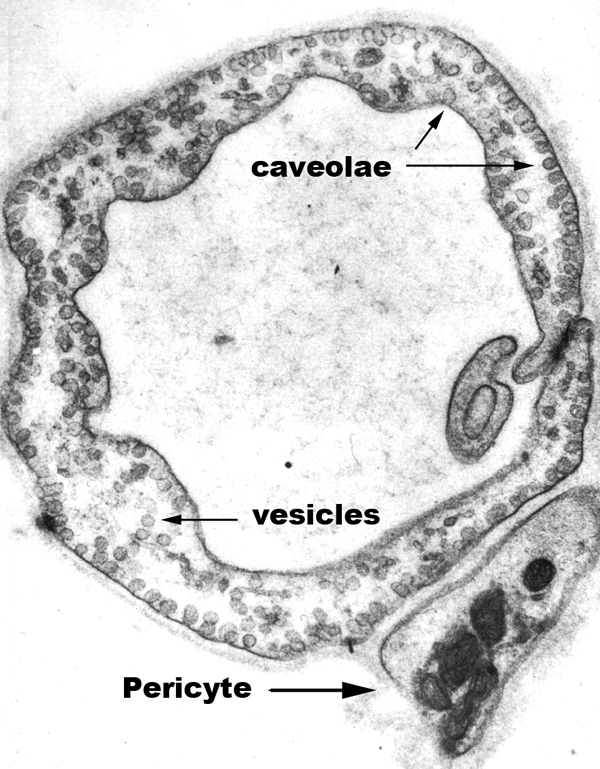 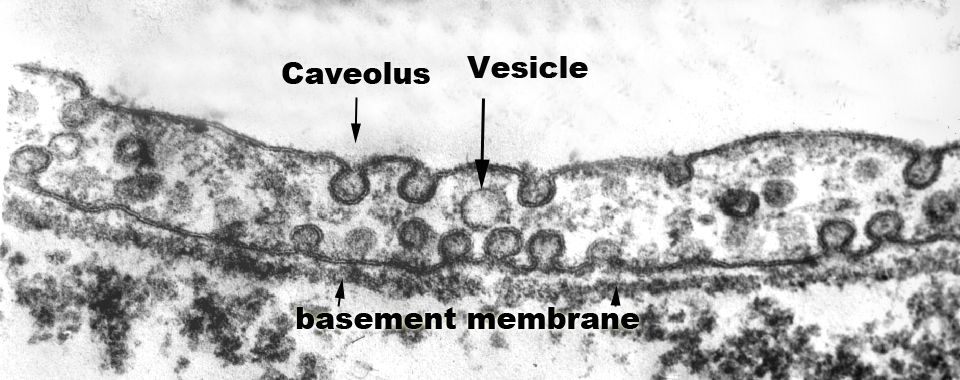 caveolae
A kapillárisok szerkezete
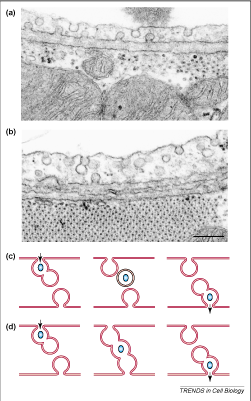 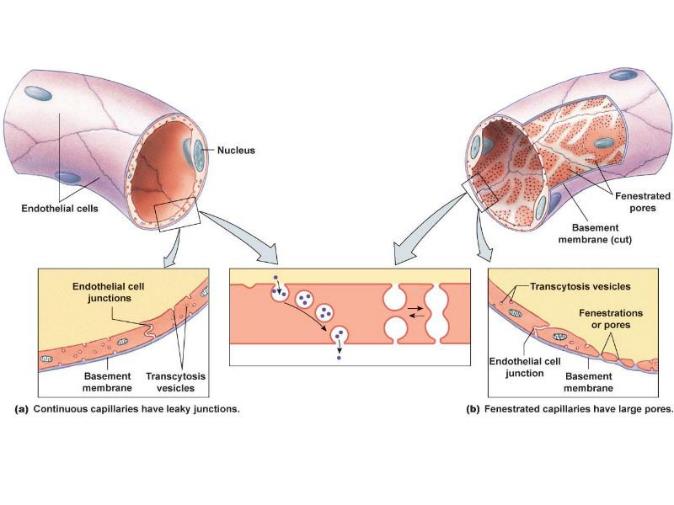 folytonos kapillárisok
fenestrált kapillárisok
A kapillárisok szerkezete
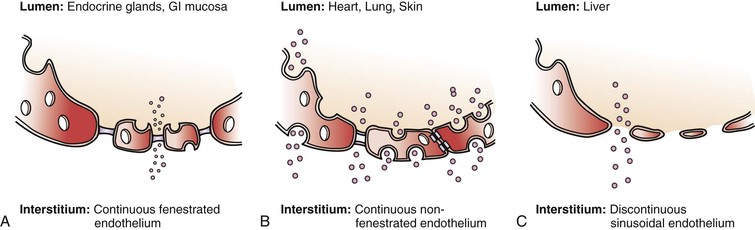 fenestrált kapillárisok
folytonos kapillárisok
discontinuous kapillárisok
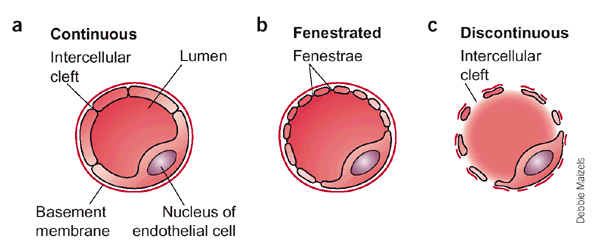 kerek pórusok, diaphragmával, nem egyenletes eloszlásban csoportokat alkotva
sinusoidok fala
tágas hézagok

macrophag-jellegű sejtek telepednek le a hézagokban
intenzív folyadék áramlás
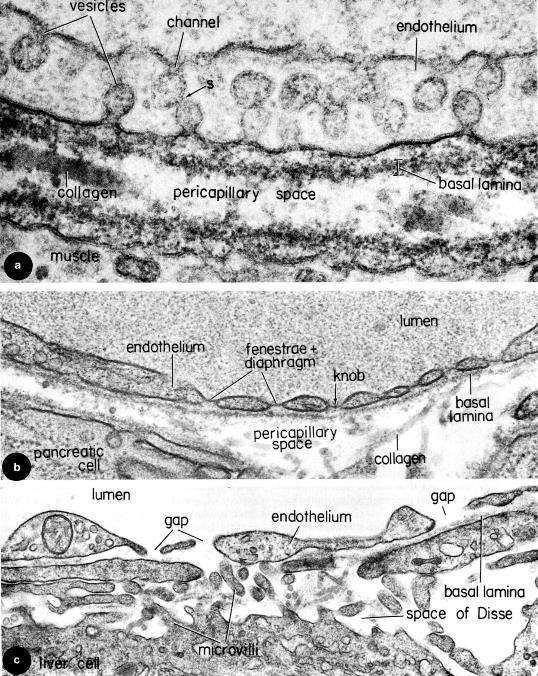 diaphragma: sugár irányban rendezett 8 filamentum
makromolekuláris szűrő
Speciális értípus: magas endothelű venula (HEV)
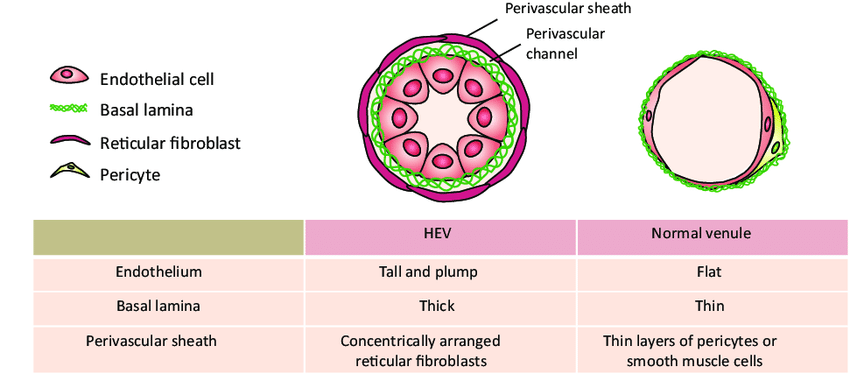 A nyirokszervek többségében; a felszín molekuláris összetétele jelzi limfociták számára a kivándorlási „kaput”
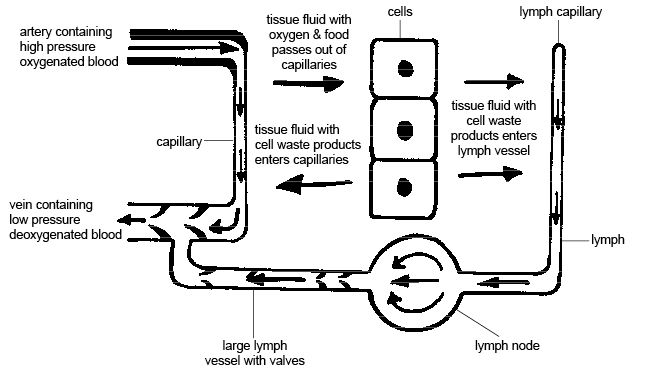 nyirokkapilláris
oxigéndús szövetnedv
artéria: nagy nyomású, oxigéndús vér
szövetnedv felesleg  bomlástermékekkel
szövetnedv bomlástermékekkel
véna: kis nyomású, széndioxidban dús vér
nyirok
nyirokcsomó
nagy nyirokerek
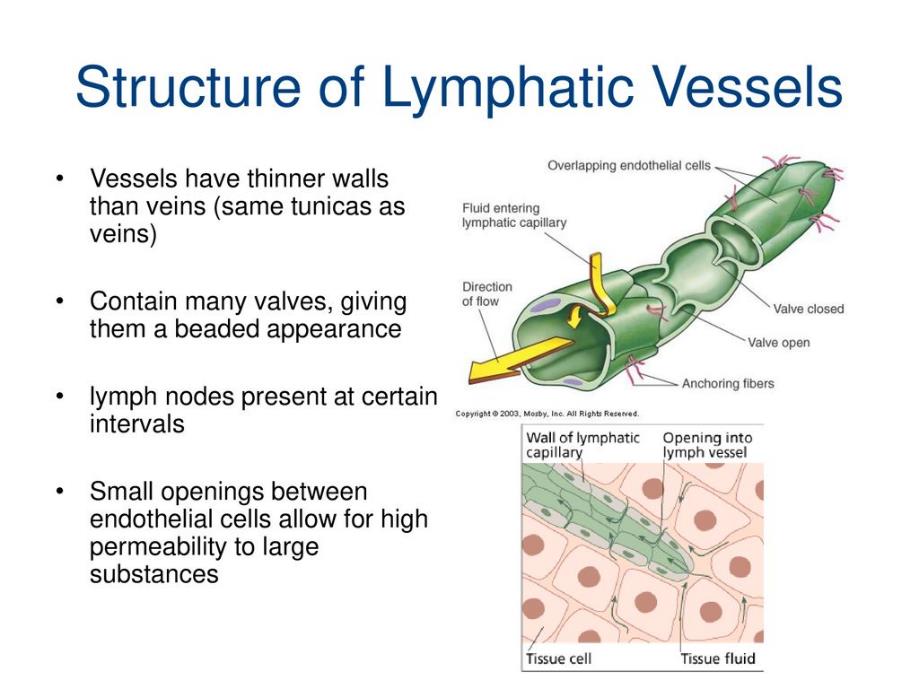 A nyirokerek szerkezete
vakon kezdődő, nagyon vékony falú erek
sok billentyű
közbeiktatott nyirokcsomók-”szűrő” funkció
kis rések az endothel sejtek között, a nagy részecskékre is permeabilis
A nyirokerek szerkezete
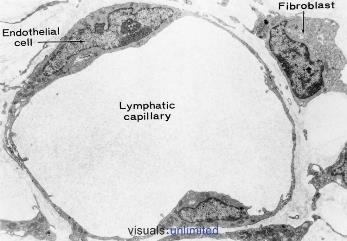 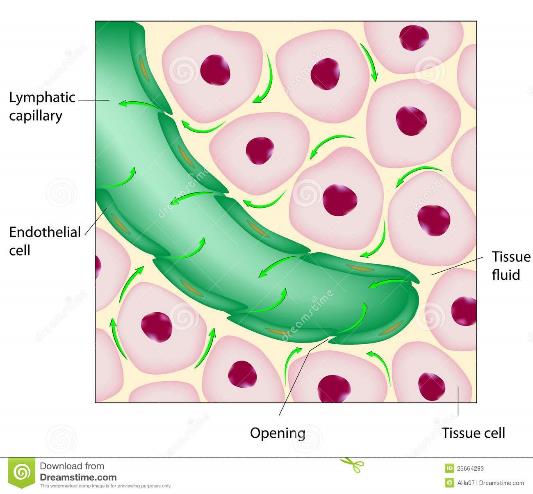 nagyobb, gyűjtő nyirokerek
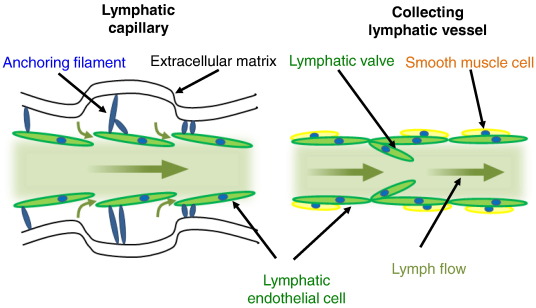 nyirok kapillárisok
Lymphoedema
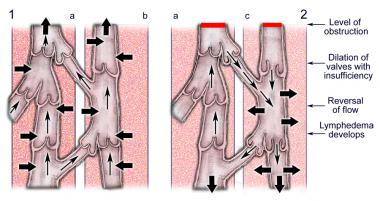 elzáródás szintje
billentyű tágulat, elégtelen működés
ellentétes irányú nyirokáramlás
lymphoedema
Lymphoedema
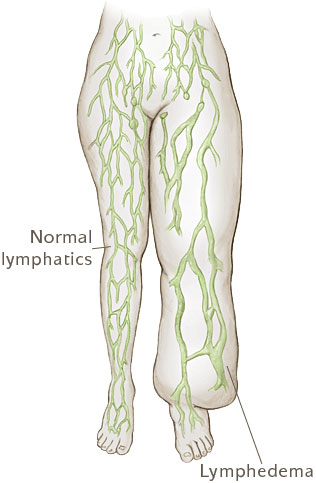 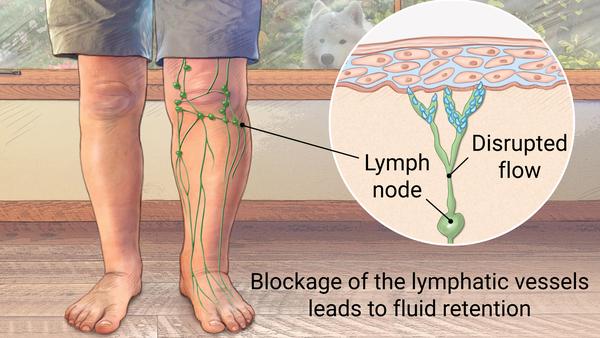 Felhasznált irodalom
Kirszenbaum, A.L. : Histology and Cell Biology: An introduction to pathology
Ross, M.H.: Histology
Röhlich: Szövettan